screening, brief intervention and referral to treatment
fundamentals of SBIRT
Lecture 2.1
Screening, Brief Intervention, and Referral to Treatment (SBIRT)
history
Stems from the public health arena 
Identify risky use prior to substance use disorder
Intervene with individuals engaging in risky behaviors 
SAMHSA definition: 
“…SBIRT is a comprehensive, integrated, public health approach to the delivery of early intervention and treatment services for persons with substance use disorders, as well as those who are at risk of developing these disorders. Primary care centers, hospital emergency rooms, trauma centers, and other community settings provide opportunities for early intervention with at-risk substance users before more severe consequences occur.”
Uniqueness of SBIRT: focus on universal screening
settings
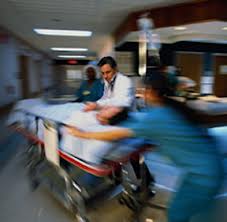 Hospitals
Community Health Centers 
General Medical Settings
Emergency Departments
Trauma Centers 
Public Health Settings
Dental Clinics 
Schools 
Specialty Clinics (e.g. HIV clinics)
key terms
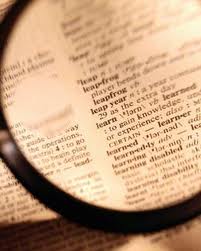 Screening:  brief tool used to identify 
   those at risk for substance use disorders
Brief intervention: brief interaction that serves to educate the patient and motivate them to move in the direction of healthier behaviors 
Brief treatment: ongoing intervention, 5-12 sessions, cognitive-behavioral in nature
Referral for treatment: referral to an offsite intensive substance use treatment program for individuals requiring more extensive treatment than the primary care setting can offer
screening decision tree
or reinforce their healthy use
S - screening
SAMHSA model promotes universal screening
May utilize pre-screening (often shorter versions of existing screening tools) 
Preferably validated screening tools 
Screening tools you can repeat to capture changes are ideal 
Screening tools may identify those needing a full assessment
B – brief interventions
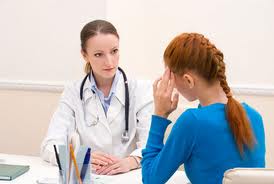 Occurs in current setting 
For moderate risk patients
5-10 minutes; 1-5 sessions 
Appropriate for behavioral health professionals or medical professionals to conduct
Assist patients in seeing a connection between a decrease in their substance use and an improvement in their overall health
B – brief interventions (cont’d)
Might include:
Educational intervention: i.e. providing an informational brochure, discussing what constitutes ‘risky’ drinking/drinking limits
Motivational intervention: Motivational Interviewing
Goal: abstinence or cutting back 
Target 1-2 risky behaviors (i.e. drinking and driving, combining sedatives & alcohol, overuse of pain medication)
B – brief interventions (cont’d)
Brief treatment: 5-12 sessions (per SAMHSA)  
Cognitive behavioral approach 
Might be more appropriate for patients with a long-term substance use problem or higher level of risk 
May be more appropriate for a behavioral health provider than a medical provider 
Behavioral health professional has more time & expertise in helping patients change behaviors
RT – referrals to treatment
High risk or patients with a known or suspected SUD 
Referral to an outside, specialty provider
Precede the referral with a motivational approach to ensure follow through
Warm hand-off
Call with the patient to make intake appt.
Help arrange transportation
Follow-up call to ensure they attended
Importance of building linkages with the substance use treatment provider